Основы творческого проектапо технологииАвтор: Горюнова Н.Ю. МБУ школа №1 имени Виктора Носова г.о.Тольятти
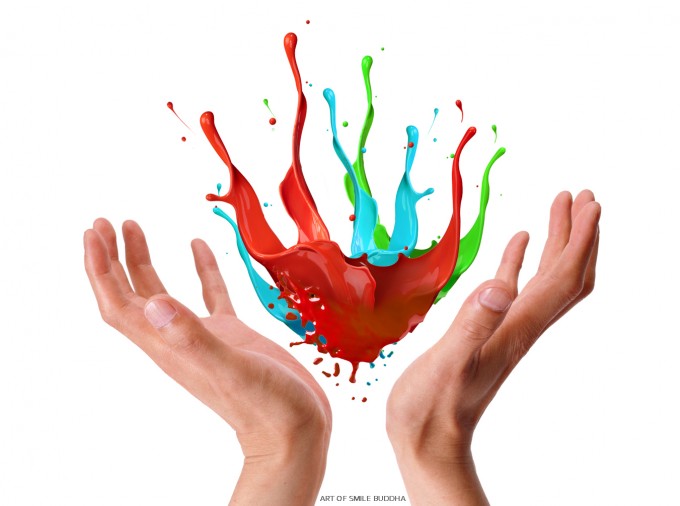 Творческий проект — самостоятельная итоговая работа. 
Качество ее выполнения зависит от того, насколько хорошо вы сумели усвоить содержание различных разделов программы, насколько прочны ваши знания, умения и навыки, приобретенные на занятиях. 

Это своего рода контрольная работа за год, экзамен по трудовому обучению.
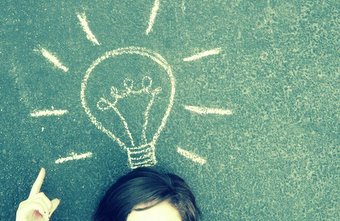 Творческий проект — это самостоятельное учебно-творческое задание, выполня­емое под руководством педагога и предусматривающее создание общественного по­лезного продукта (изделия), обладающего новизной.
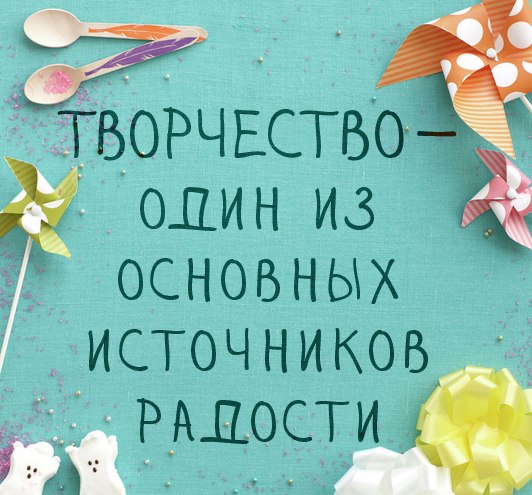 Качество выполнения проекта зависит от того:
- насколько хорошо вы смогли разобраться в пройденных темах;

- насколько прочны ваши знания, умения и

навыки, приобретенные на уроках

 технологии;


- насколько широк круг ваших интересов;
- насколько вы самоорганизованы.
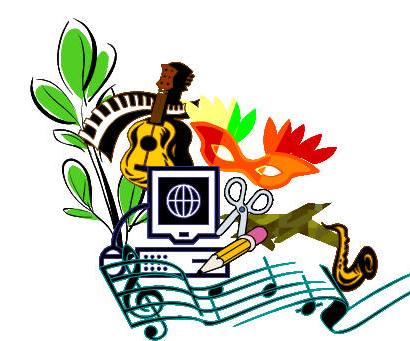 Самоорганизация — это умение активно
 планировать свою работу, умение
 принимать решение и отвечать за него,
 умение критически оценивать свои
 действия и иметь чувство долга.
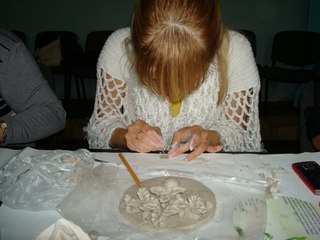 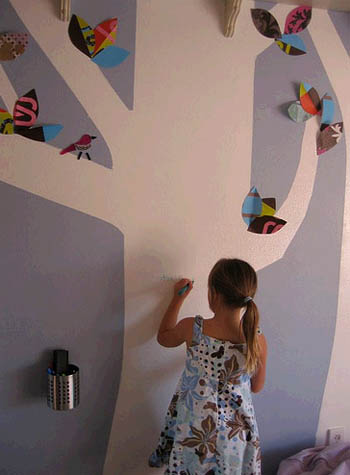 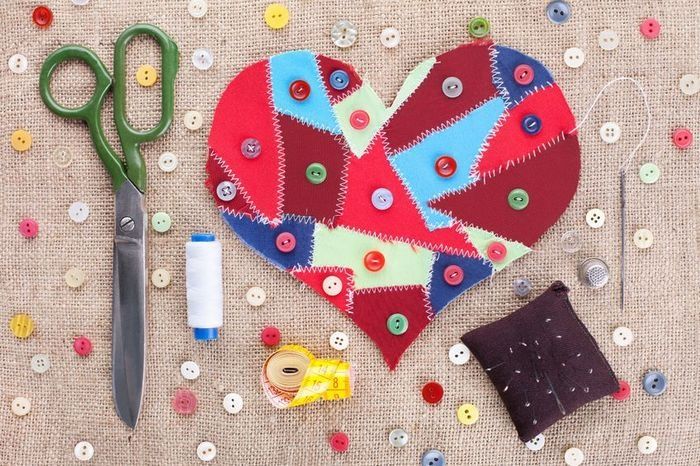 Этапы творческого проекта
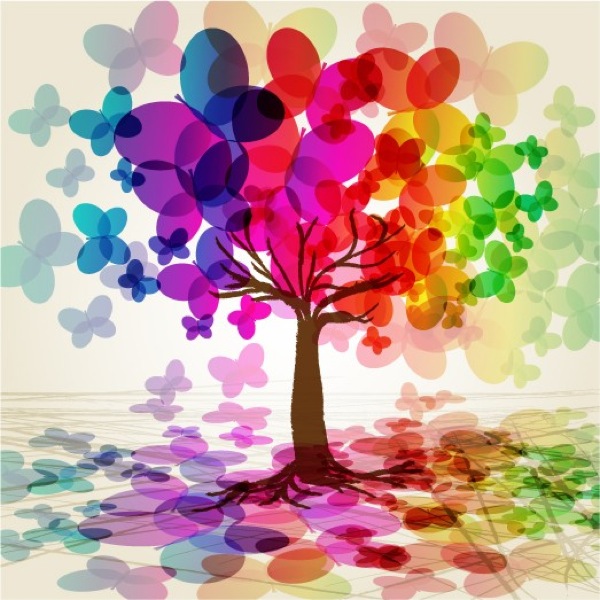 Подготовительный этап творческого проекта:

1. Определи проблему и тему творческого проекта;
2. Определи цели и задачи, сформи­руй обоснование (мотив) выбора именно этой темы творческой работы;
3. Выбери оптимальный вариант решения;
4. Составь план работы для реализации творческого проекта;
5. Определи возможные материальные за­траты в ходе изготовления проекта.
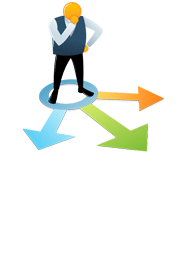 Этап планирования (Конструкторский этап):
1. Собери и обработай необходимую для реализации проекта информацию по литературным и другим источникам;
2. Изучи технологию изготовления задуманного объекта, проведи расчеты, замеры, реши необходимые задачи;
3. Разработай соответствующую конструкторско-технологическую до­кументацию (карту), подготовь необходимые качественные материалы, безопасное оборудова­ние и инструменты, свое рабочее место;
4. Определи способ представления результатов, т.е. в какой форме будет отчет (текстовое описание результатов, диаграммы, презентация, фотографии изделия или объекта, аудио- или видео-запись наблюдений или этапов создания изделия);
5. Установи критерии оценки конечного результата и процесса работы (как будешь оценивать);
6. Распредели задачи и обязанности между учащимися команды (если это групповой или коллективный проект).
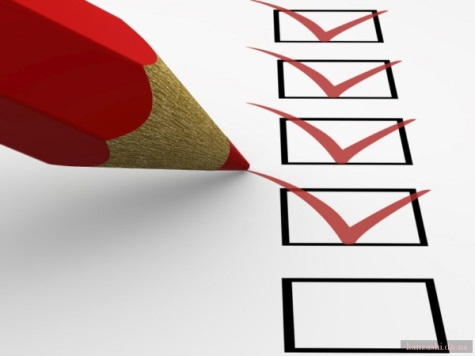 Этап процесса работы (Технологический этап):
(процесс изготовления, создания объекта)
1. Проведи то, что запланировал: интервью, опрос, наблюдения, эксперименты, саму работу по изготовлению изделия, выполнению технологических операций, созданию рисунка, танца, песни и т.п.;
2. Соблюдай правила техники безопасности при работе с оборудованием и инструментами.
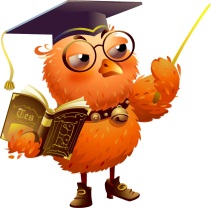 Заключительный этап творческого проекта:
1. Проведи контроль и испытание изделия;
2. Дай экономико-экологическое обоснование (экономически выгодно, приносит прибыль, не очень затратно, экологично ли выполнение проекта);
3. Оформи результаты согласно требованиям оформления творческого проекта. Сформулируй выводы (выполнил ли того, что ставил в целях и задачах);
4. Выбери и оформи возможные формы представления результатов: устный отчет, устный отчет с демонстрацией, письменный отчет, письменный отчет с краткой устной защитой проекта;
5. Проведи защиту своего творческого проекта, прими участие в обсуждении;
6. Дай самооценку своей работе и полученному результату. Поучаствуй в оценке творческого проекта путем коллективного обсуждения.
Цель творческого проекта
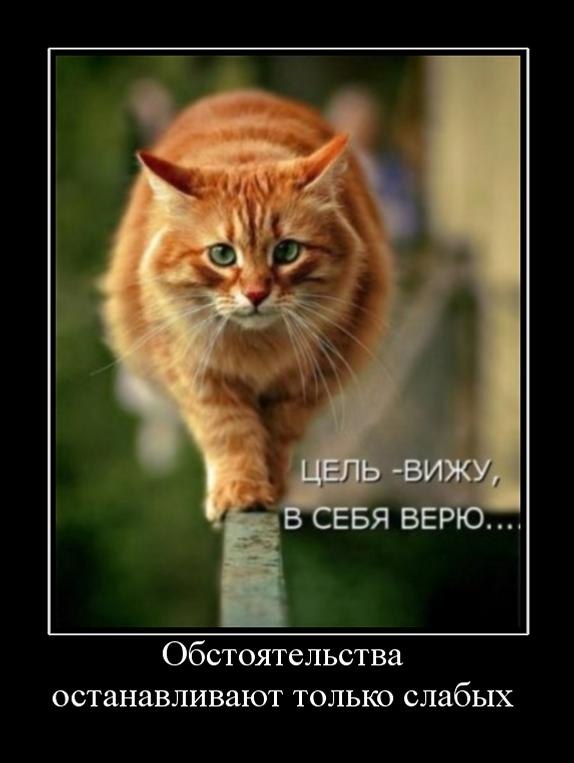 Цель творческого проекта – это модель желаемого конечного практического результата (продукта), который должен быть достигнут учащимся в итоге проведения творческой работы.
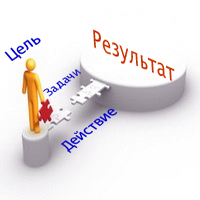 Схема составления цели творческого проекта:
Выберите одно из слов типа: изготовить, разработать, создать, усовершенствовать, выполнить, научиться выполнять, сшить, нарисовать, вышить, освоить ремесло и др.

2. Добавьте название изделия;
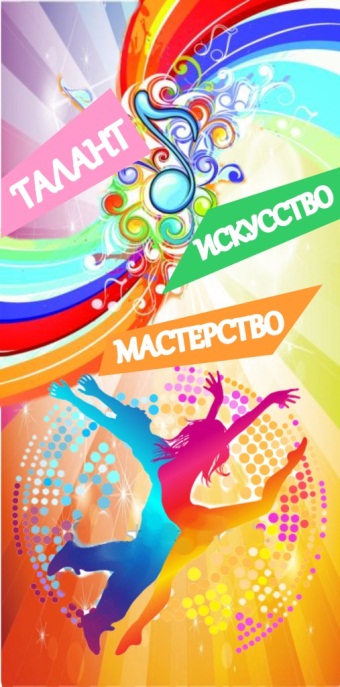 3. Добавьте одну из фраз типа:
- в какой технике будет выполнено, из чего? (например, "изготовление в технике ручной вышивки", "из дерева")
- каково применение изделия? (например, "для украшения интерьера")
- для кого будет предназначено? (например, "для мамы")
- из чего изделие? (например, "из полимерной глины")
- полезность изделия? (например, "которое поможет в борьбе с насекомыми")
- чему или кому посвящено изделие? (например, "посвященое Дню Победы")
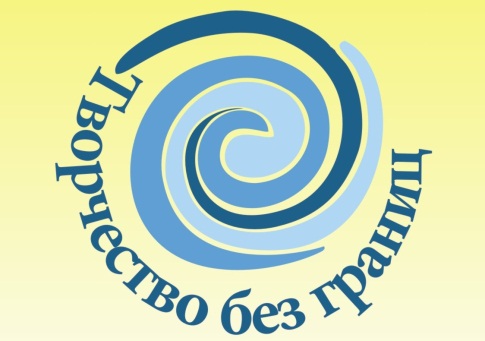 ПРИМЕР
Создать декоративное панно посвященное годовщине победы русского народа в годы Великой Отечественной войны.

Создать развивающий коврик для детей, который поможет детям развивать мелкую моторику, сенсорику, координацию и тактильные ощущения.
Задачи творческого проекта
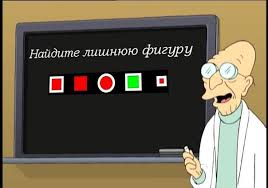 Задачи творческого проекта - это все последовательные этапы организации и изготовления изделия с начало до конца.
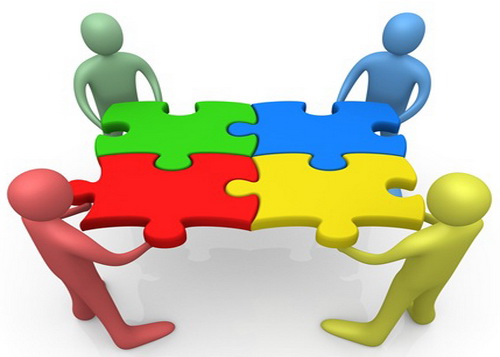 Для того, чтобы определить задачи творческого проекта, нужно последовательно отвечать себе на вопрос: «Что нужно сделать, чтобы достичь цели проекта?»
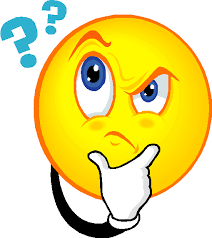 Обычно задачами творческой работы являются:
 
научиться..., 
разработать..., 
усовершенствовать..., 
ознакомиться..., 
освоить..., 
определить..., 
выбрать..., 
подобрать..., 
провести..., 
изучить..., 
развить..., 
соблюдать..., 
проанализировать..., 
закрепить... и т.п.
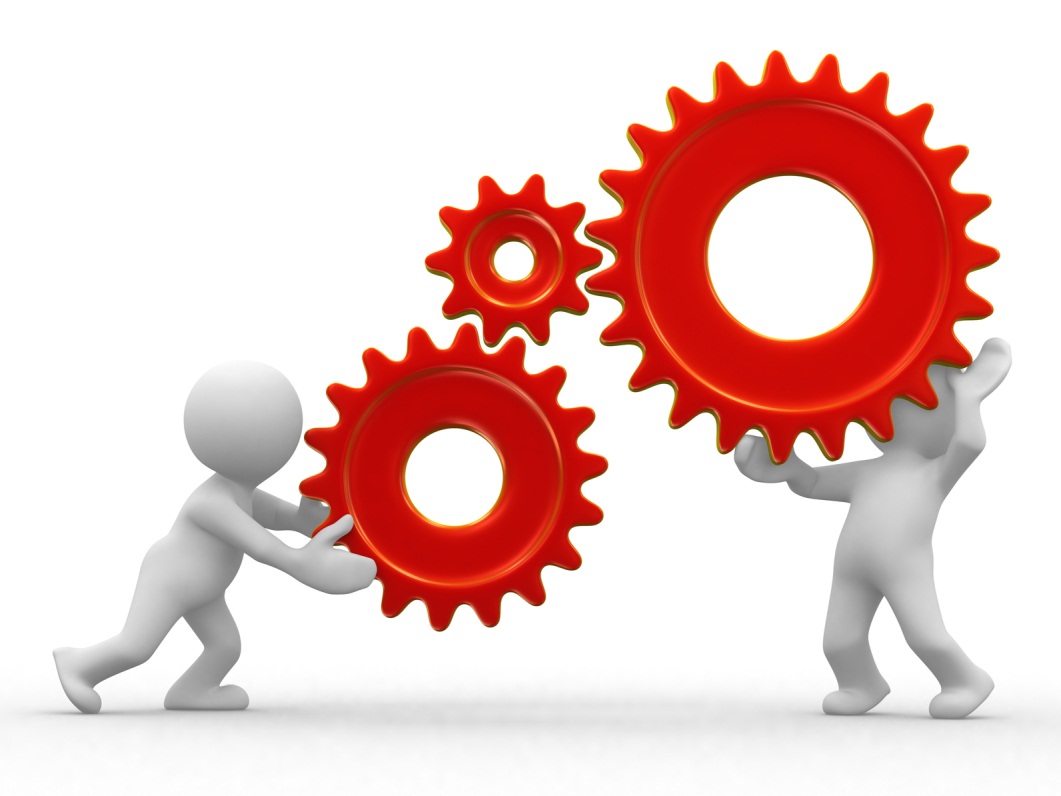 Примеры задач творческого проекта:
(замените слово "Изделие" на название Вашего изделия, слово "Материалы" - на название Ваших материалов)

*Изучить историю возникновения такого рода изделий

*Ознакомиться с современными технологиями изготовления изделия

*Разработать технологическую карту изготовления изделия (детского развивающего коврика)

*Соблюдать правила техники безопасности
План творческого проекта
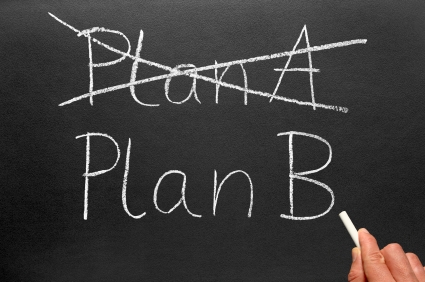 1. Титульный лист творческого проекта


2. Содержание творческого проекта


3. Введение: во Введении творческого проекта обосновывается актуальность выбранной темы, цель и содержание поставленных задач, формулируются планируемый результат и основные проблемы, рассматриваемые в проекте, сообщается, кому предназначен проект и в чем состоит его новизна.Во введении также дается характеристика основных источников информации. В этой главе проекта рассматривается предполагаемая методика и техника его выполнения.
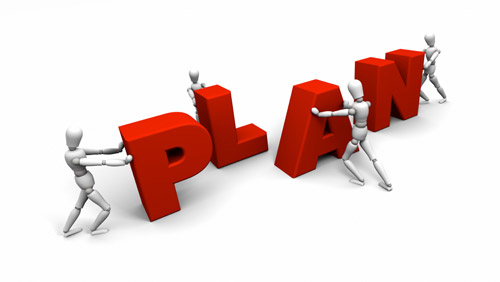 Структура Введения творческого проекта:

Обоснование выбора темы проекта
Цель творческого проекта
Задачи творческого проекта
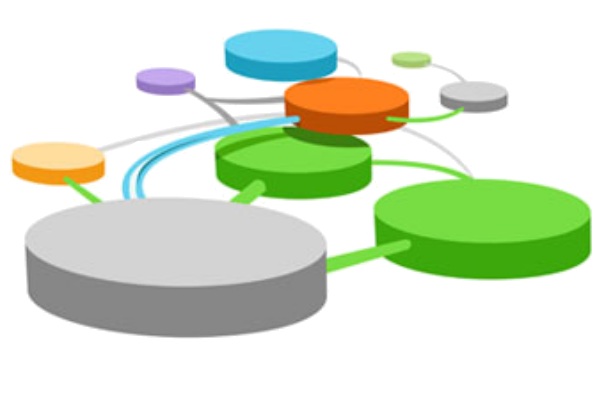 4. Историческая справка по проблеме проекта

5. Технологическая часть: 
*Выбор идей и вариантов, их обоснование и анализ.
*Выбор материала для объекта, дизайн-анализ.
*Подбор инструментов, оборудования и организация рабочего места.
*Техника безопасности при выполнении работ.
*Конструкция изделия, эскиз (описание этапов конструирования объекта).
*Технология изготовления изделия, графические материалы.
*Инструкционно-технологическая карта
6. Экономическое обоснование проекта, расчеты:

В экономической части представляется полный расчет затрат на изготовление проектируемого изделия. Результатом экономического расчета должно быть обоснование экономичности проектируемого изделия и наличия рынка сбыта.
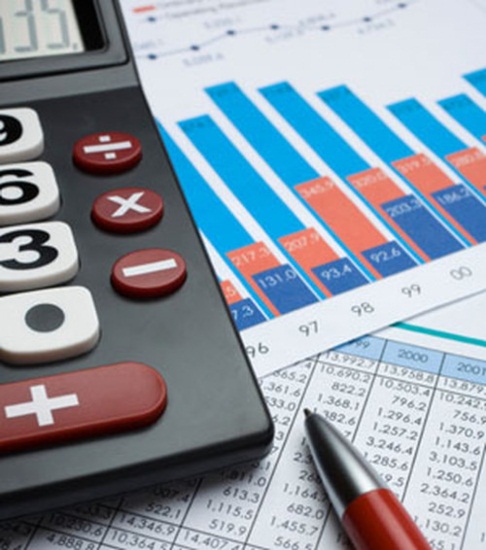 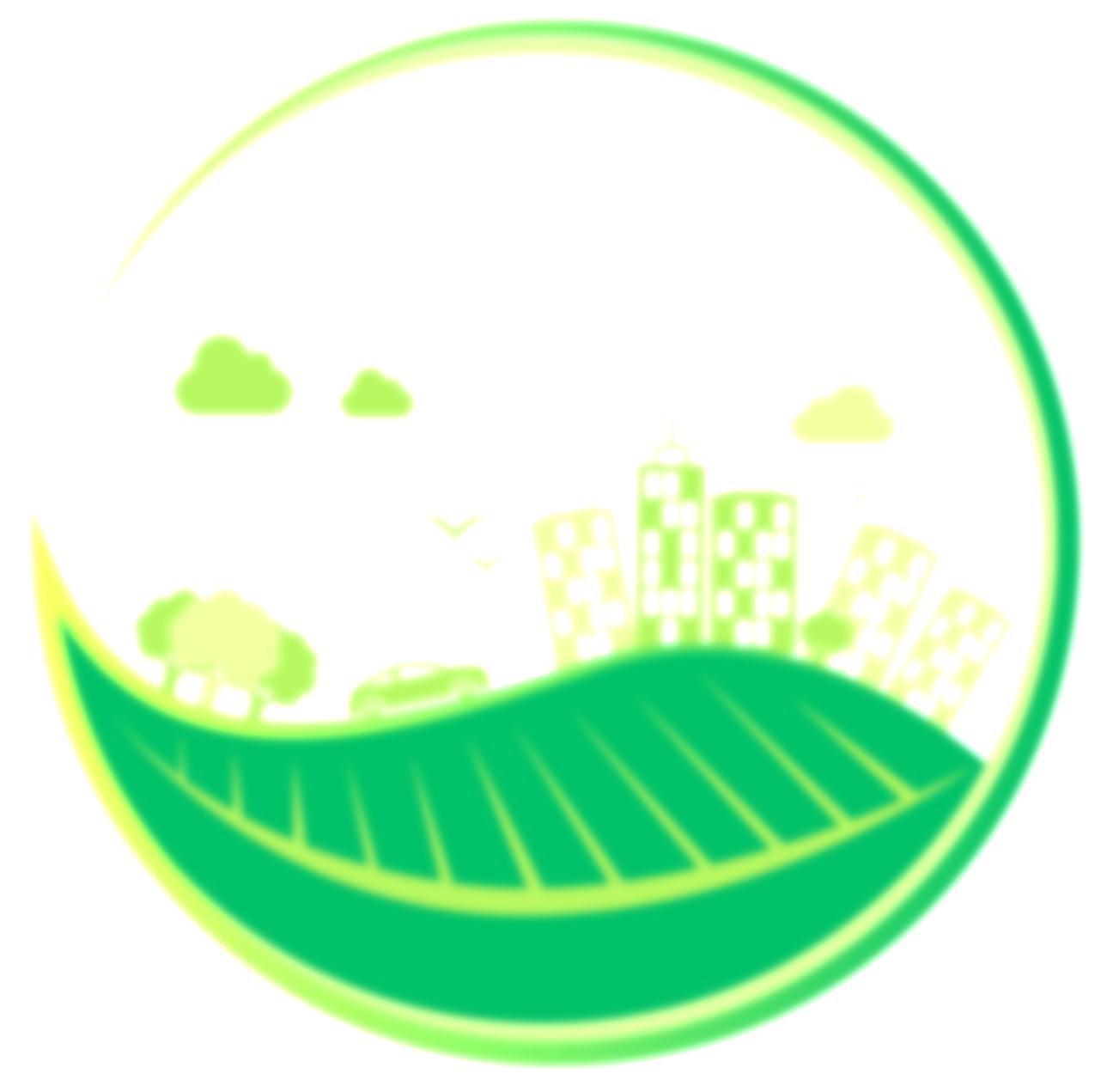 7. Экологическое обоснование проекта (экологическая чистота изделия):

Особое внимание необходимо уделить экологической оценке проекта: обоснованию того, что изготовление и эксплуатация проектируемого изделия не повлекут за собой изменений в окружающей среде, нарушений в жизнедеятельности человека. Экологическая оценка проекта включает в себя экологическую оценку конструкции и технологии изготовления, оценку возможностей изготовления изделия из материалов - отходов производства, оценку возможности использования отходов, возникающих при выполнении проекта.
8. Новые знания и умения, полученные при выполнении проекта




9. Оценка изделия. Реклама изделия.
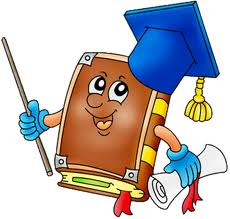 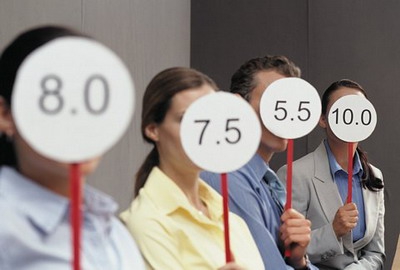 10. Заключение 

(краткие выводы по результатам выполненного проекта, оценку полноты решения поставленных задач)
В нем последовательно излагаются полученные результаты, определяется их соотношение с общей целью и конкретными задачами, сформулированными во введении, дается самооценка воспитаннику о проделанной им работы. В некоторых случаях возникает необходимость указать пути продолжения исследования темы, а также конкретные задачи, которые предстоит при этом решать.
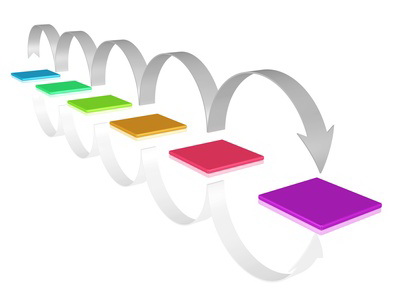 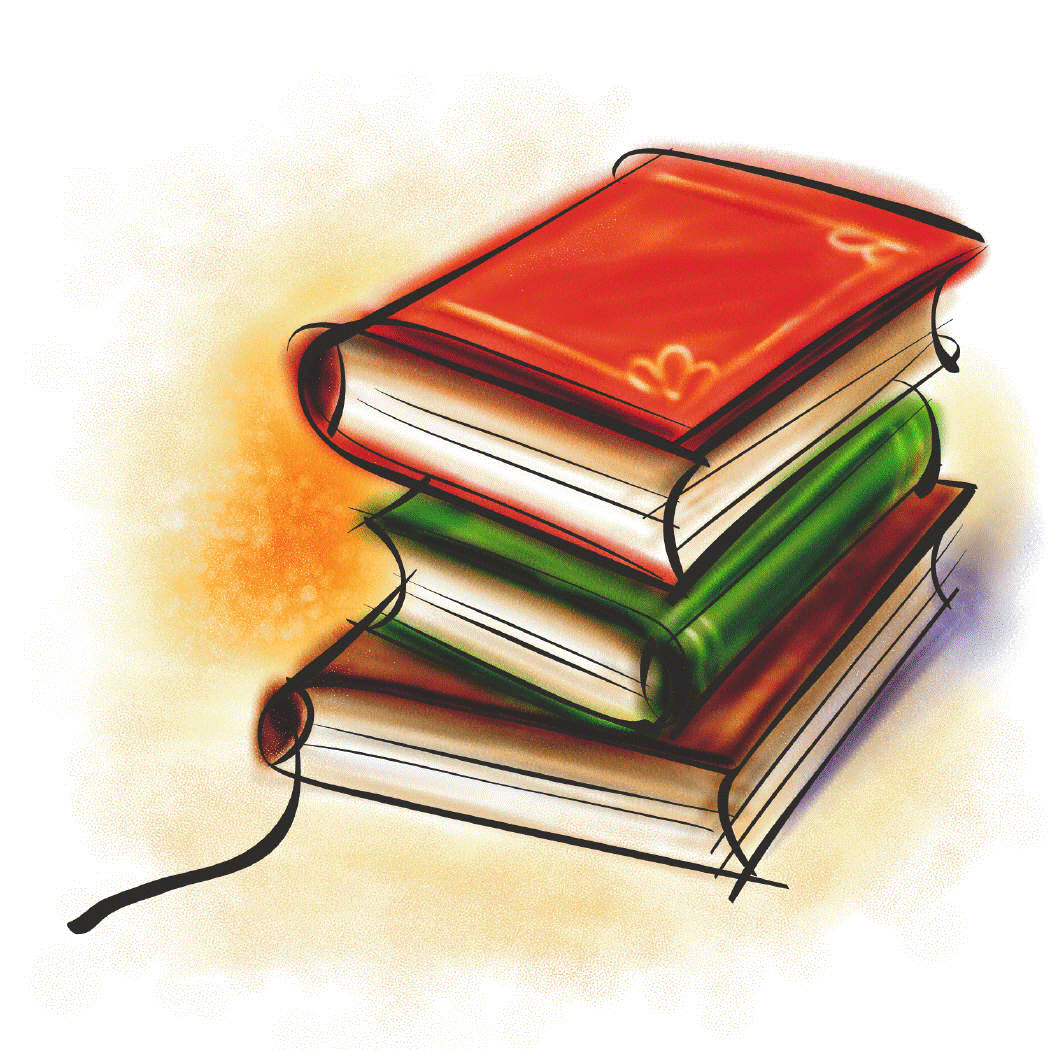 11. Используемая литература

После заключения принято помещать список литературы, использованной при выполнении проекта. Каждый включенный в него источник должен иметь отражение в пояснительной записке. Все заимствования должны обязательно иметь подстрочные ссылки, откуда взяты приведенные материалы. Не следует включать в данный список работы, которые фактически не были использованы.
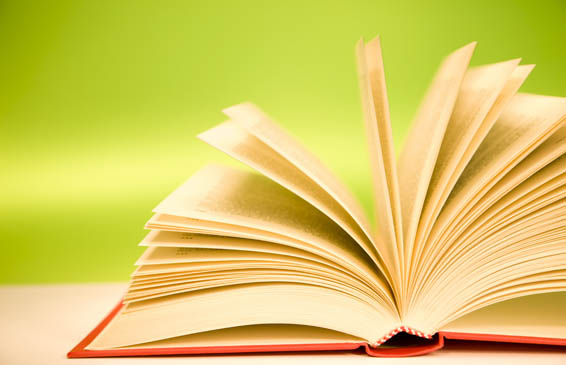 12. Приложения
(эскизы, схемы, технологическая документация).
Вспомогательные или дополнительные материалы, которые загромождают основную часть работы, помещают в приложениях. 
По содержанию и форме приложения очень разнообразны. Они могут представлять собой текст, таблицы, карты, графики, рисунки. Каждое приложение должно начинаться с нового листа (страницы) с указанием в правом верхнем углу слова «Приложение» и иметь тематический заголовок.
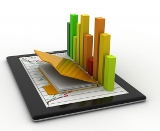